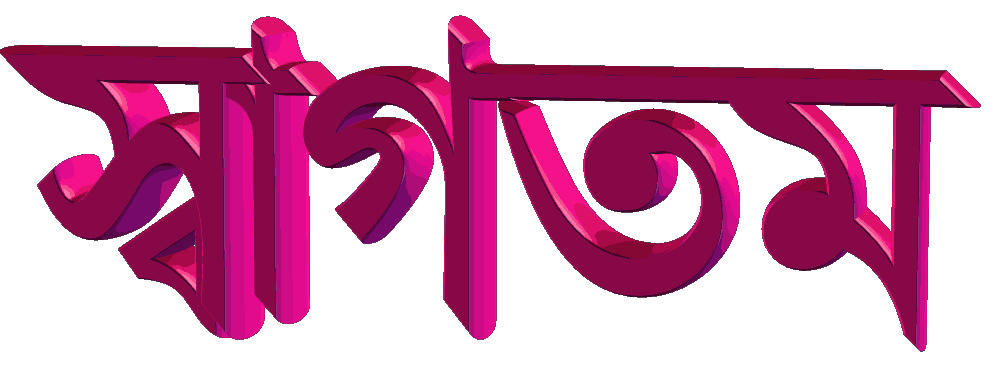 মোঃ শাহাদাৎ হোসেন মাসুদ
প্রভাষক, ভূগোল বিভাগ।
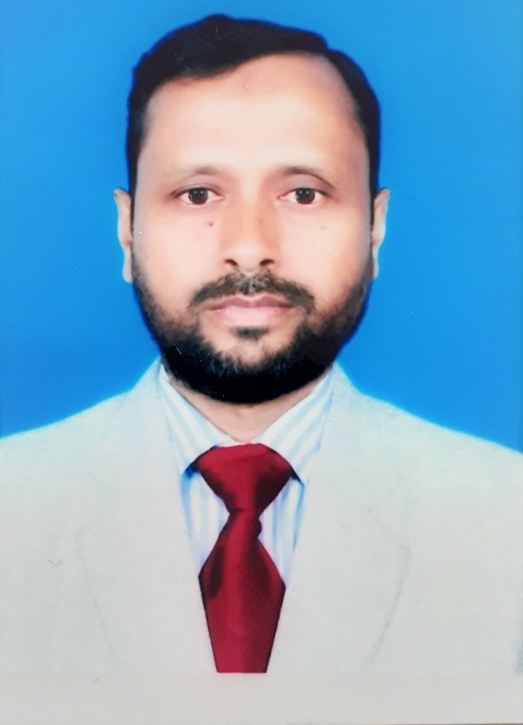 বালাতৈড় সিদ্দিক হোসেন ডিগ্রী কলেজ।
নিয়ামতপুর, নওগাঁ।
01718789156
পাঠ  পরিচিতি
বিষয়ঃ ভূগোল 
 শ্রেণিঃ   একাদশ 
অধ্যায়ঃ চতুর্থ (বায়ু মন্ডল)
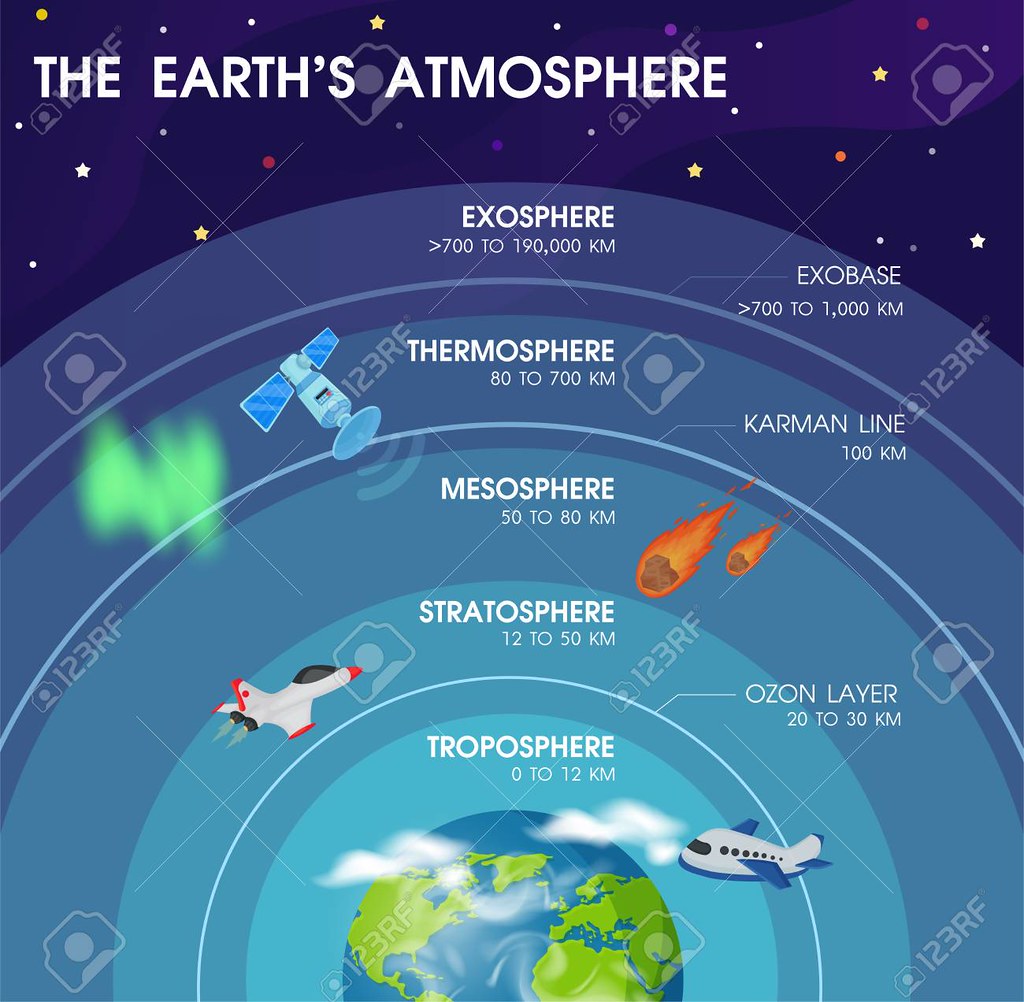 ছবিতে  কী দেখা যাচ্ছে ?
আজকের পাঠ
বায়ু মন্ডলের স্তরবিন্যাস
শিখনফল
এই পাঠ শেষে শিক্ষার্থীরা-
বায়ু মন্ডল কী তা বলতে পারবে ।
বায়ু মন্ডলের উপাদান গুলো বর্ণনা করতে পারবে। 
ট্রপোমন্ডল স্তরটির বৈশিষ্ট্য ব্যাখ্যা করতে পারবে।
বায়ু মন্ডলের স্তরগুলো  বর্ণনা করতে পারবে ।
বায়ুমন্ডল
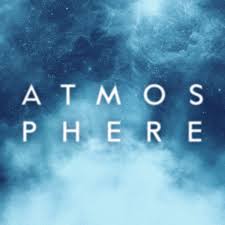 পৃথিবীর পৃষ্ঠ থেকে উর্ধ্ব দিকে যে গ্যাসীয় আবরণ পৃথিবীকে বেষ্টন করে আছে তাকে বায়ু মন্ডল বলে।
বায়ুর উপাদান
ধুলিকণা ও কণিকা
জলীয়বাষ্প
বিভিন্ন প্রকার গ্যাস
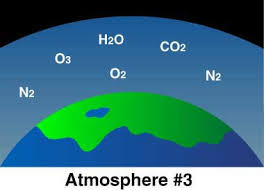 বায়ুমন্ডলের উপাদান
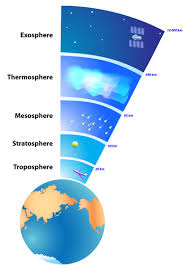 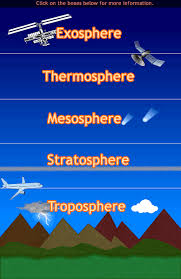 চিত্রগুলো লক্ষ্য করি
বায়ুমন্ডলের স্তর সমুহ
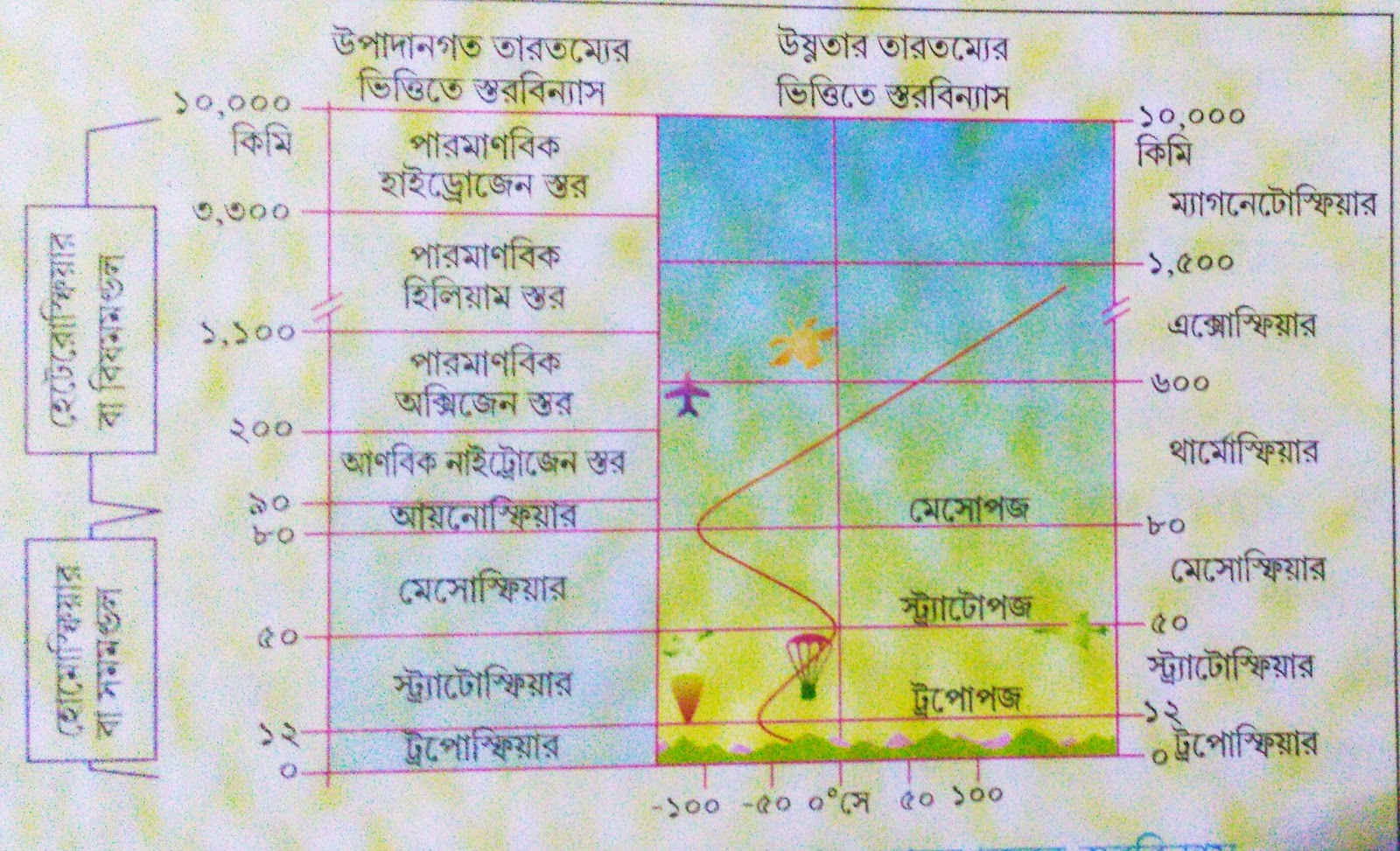 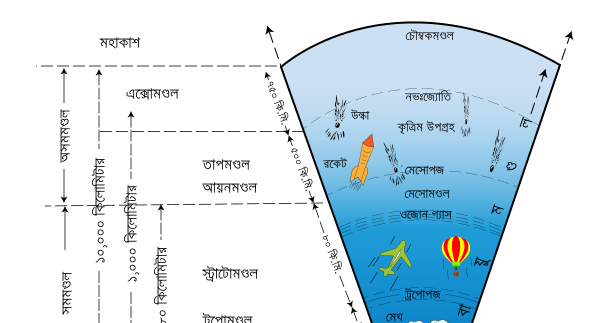 বায়ুমন্ডলের স্তর
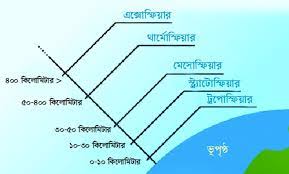 বায়ুমন্ডল
একক কাজ
বায়ুমন্ডলের উপাদানগুলোর নাম লিখ।
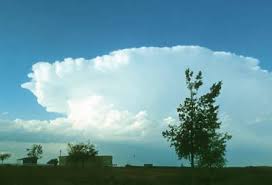 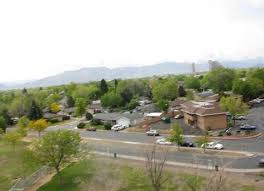 মেঘ
বাসস্থান
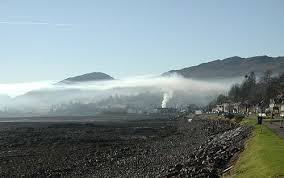 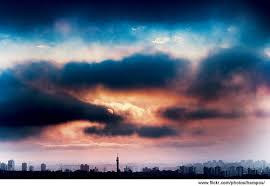 ঘূর্ণিঝড়
কুয়াশা
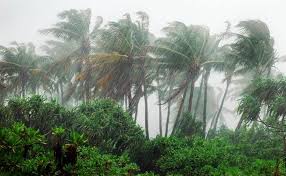 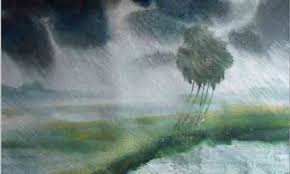 বায়ুপ্রবাহ
বৃষ্টিপাত
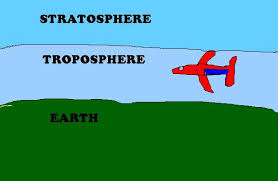 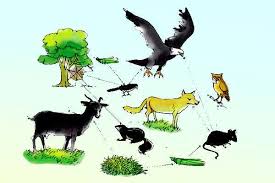 বিমান
উদ্ভিদ ও প্রাণী
জোড়ায় কাজ
‘ট্রপোস্ফিয়ার স্তর মানুষের সবচেয়ে প্রয়োজনীয় স্তর’ কেন?
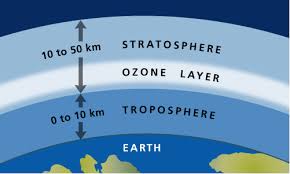 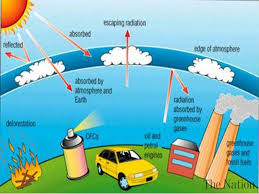 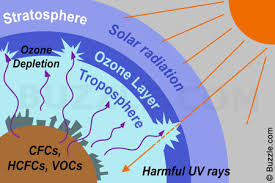 OZONE LAYER
মূল্যায়ন
১। বায়ুমন্ডল কী ?
২। বায়ুর বিভিন্ন উপাদান  বর্ণনা কর  ?
৩। বায়ুমন্ডললে অক্সিজেন পরিমান কত?
(ক) ৭৮.২
√
(খ) ২০.৭১
(গ) ১২.৩
(ঘ)  ১৫.৮
বাড়ির কাজ
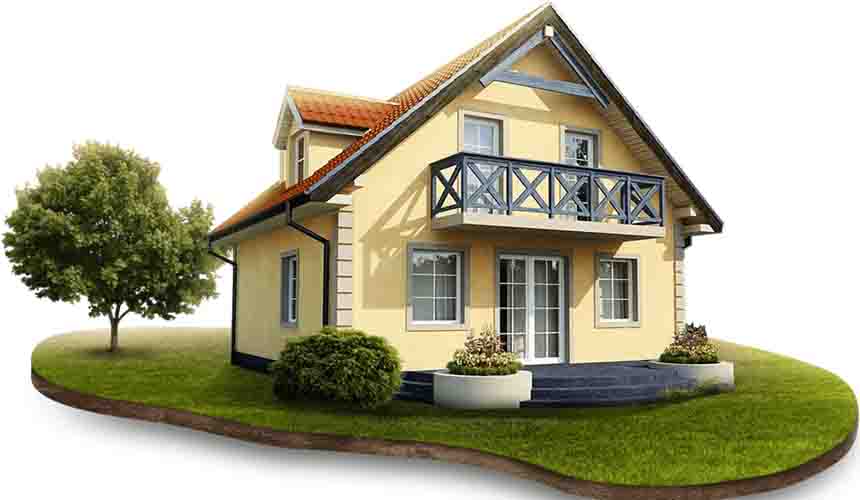 বায়ুমন্ডলের  কোন স্তরটি উদ্ভিদ ও প্রাণিকুলের বসবাসের  জন্য অধিক গুরত্বপূর্ণ  বলে  তুমি মনে কর ? তোমার মতামত দাও ।
সবাই সুস্থ্য ও সুন্দর থাকো দেখা হবে আগামিকাল।
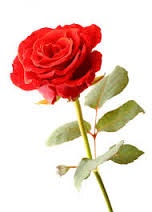 ধন্যবাদ